Using N-gram and Word Network Features for Native Language Identification
Shibamouli Lahiri		Rada Mihalcea
Computer Science and Engineering, University of North Texas, Denton, TX 76207, USA
shibamoulilahiri@my.unt.edu, rada@cs.unt.edu
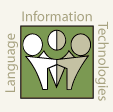 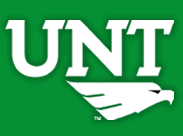 Native Language Identification
Native speakers of L1 speaking L2.
Classify L2 samples according to L1.
Related to author profiling and authorship attribution.
Results on Training Set
(10-fold Cross-validation Accuracy (%))
A Word Network
brown
jumped
fox
Dataset
TOEFL11 corpus contains 12,100 English essays (L2), of which 9,900 are for training, 1,100 are for test, and 1,100 are for validation. There are 11 L1’s (Arabic, Chinese, French, German, Hindi, Italian, Japanese, Korean, Spanish, Telugu and Turkish).
over
the
quick
lazy
dog
Word Network Features
Degree, coreness, neighborhood size and clustering coefficient of words.
Explored variations including directed and undirected versions of the above.
Most frequent 100, 200, 500, 1000 words on the train + development set.
N-gram Features
Word, POS, and character n-grams
     (n = 1, 2, 3).
Explored variations including and excluding punctuations and spaces.
Most frequent 100, 200, 500, 1000 n-grams on the train + development set.
Information Gain Ranking of
Word Network Features on Training Set